Les épreuves certificatives du bac pro ASSP
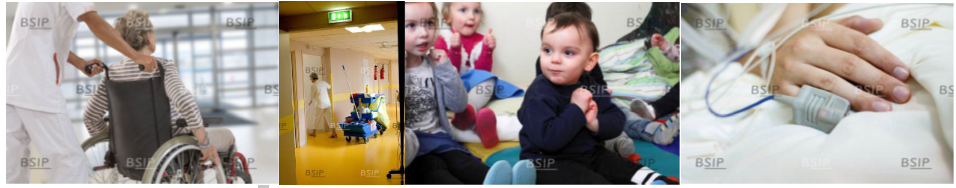 Textes de référence :
Arrêté du 2 février 2022 création de la spécialité « ASSP » et fixant ses modalités de délivrance
Arrêté du 13 juin 2024 modifiant les annexes du référentiel d’évaluation et des PFMP
Arrêté du 22 janvier 2024 modifiant l'arrêté du 21 novembre 2018 (réorganisation de l’année de la classe Terminale)
Inspection générale de l’éducation, du sport et de la recherche
1
12/12/2024
Introduction
Rappel des grands principes d’écriture et d’évaluation.
Rappel des documents nationaux : GAP, FAQ, cahier des charges CCF et grilles d’évaluation nationale.
Inspection générale de l’éducation, du sport et de la recherche
2
12/12/2024
Lien PFMP et épreuves certificatives en CCF
Inspection générale de l’éducation, du sport et de la recherche
3
12/12/2024
[Speaker Notes: LG]
La répartition des PFMP et des épreuves certificatives en CCF sur le cycle de 3 ans
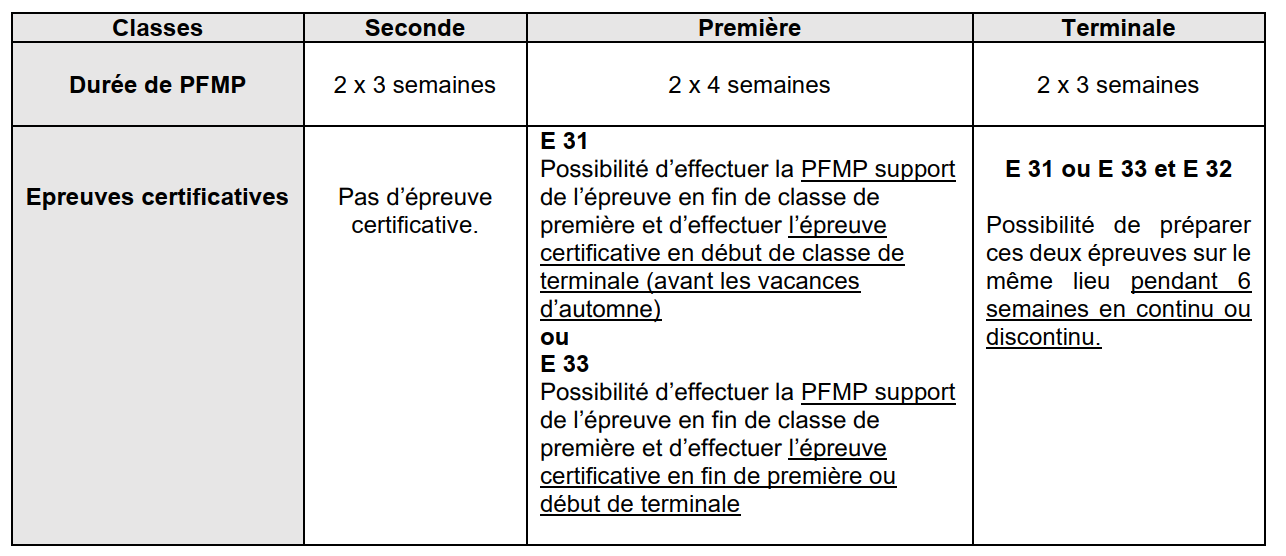 Inspection générale de l’éducation, du sport et de la recherche
4
12/12/2024
[Speaker Notes: LG
Et sur la répartition des PFMP et des épreuves certificatives sur le cycle de 3 ans.]
Les épreuves certificatives dans le cadre du CCF
Inspection générale de l’éducation, du sport et de la recherche
5
12/12/2024
[Speaker Notes: LG]
Sous-épreuve E31
 Accompagnement de la personne dans une approche
 globale et individualisée
Inspection générale de l’éducation, du sport et de la recherche
6
12/12/2024
[Speaker Notes: LG]
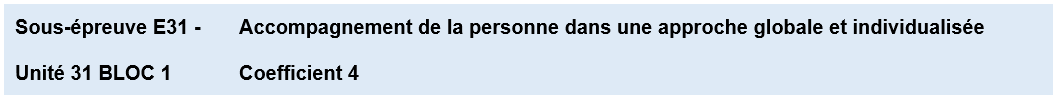 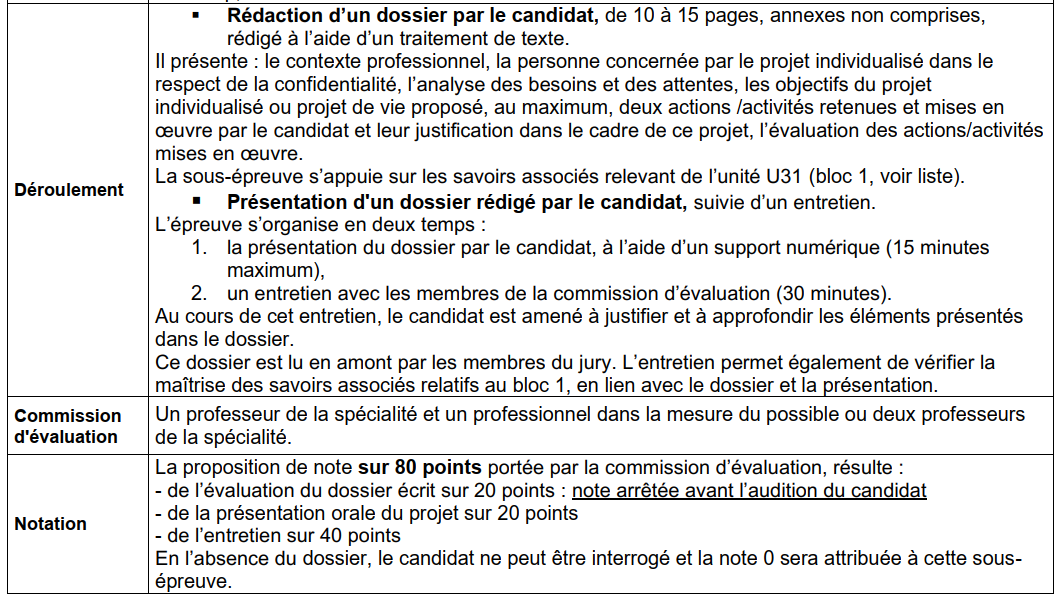 Inspection générale de l’éducation, du sport et de la recherche
7
12/12/2024
[Speaker Notes: LG
Présentation à l’aide d’un outil numérique : nécessite une préparation de l’élève pendant tout son cursus.
Deux actions/activités retenues.]
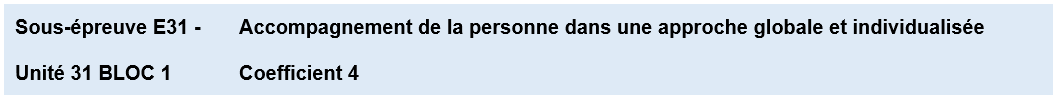 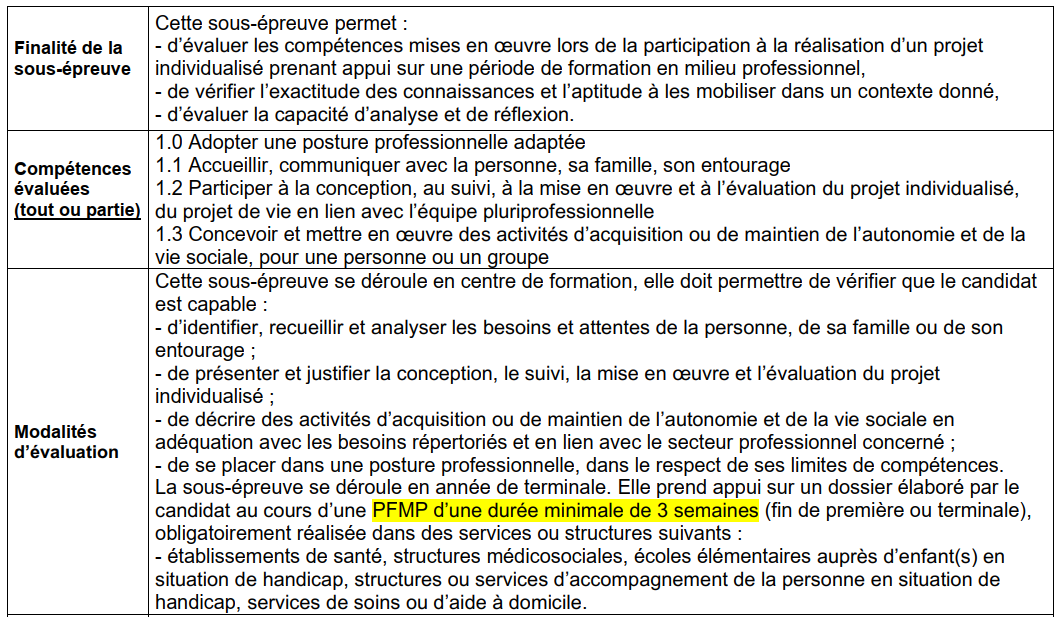 Inspection générale de l’éducation, du sport et de la recherche
8
12/12/2024
[Speaker Notes: LG
Le tout ou partie : évaluer la compétence terminale permet de justifier le tout ou partie (voir grille excel)]
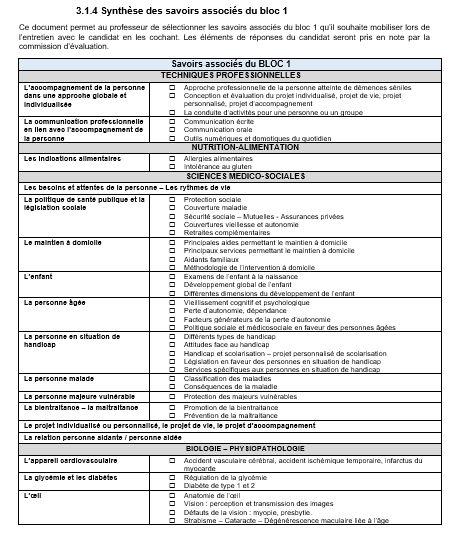 Inspection générale de l’éducation, du sport et de la recherche
9
12/12/2024
[Speaker Notes: Exemple  pour le bloc 1 : outil pour aider les équipes et les tuteurs à interroger sur les SA en lien avec le dossier et permet de s’assurer que les SA sont bien présents dans le bloc concerné.
Pour le bloc 1, les SA peuvent être cochés pour mémoire, les questions et réponses seront gardés par les membres de jury en cas de recours, comme pour tout examen ou concours. Les SA associés mobilisés sont en lien avec le dossier. Ce tableau permet de baliser/visualiser facilement les SA du bloc concerné]
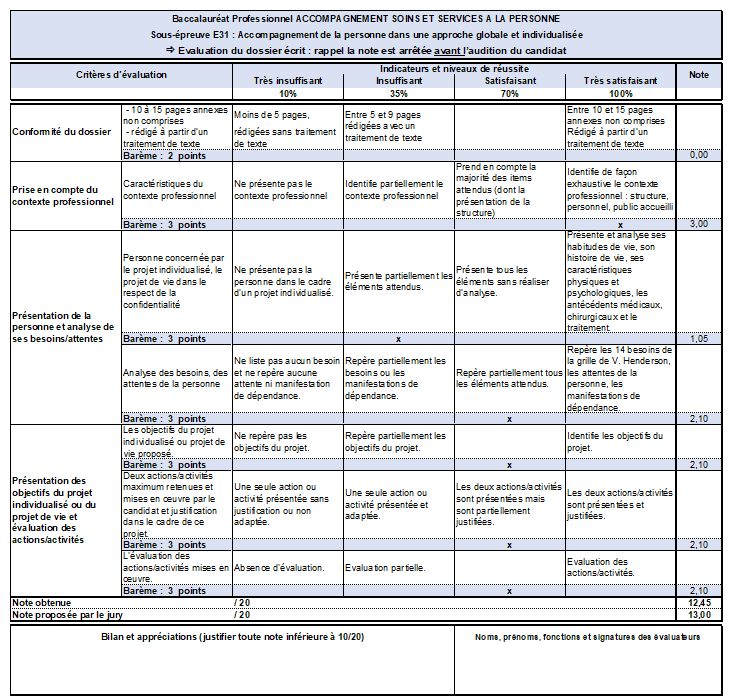 Inspection générale de l’éducation, du sport et de la recherche
10
12/12/2024
[Speaker Notes: LG
Evaluation du dossier est  réaliser avant l’audition du candidat.]
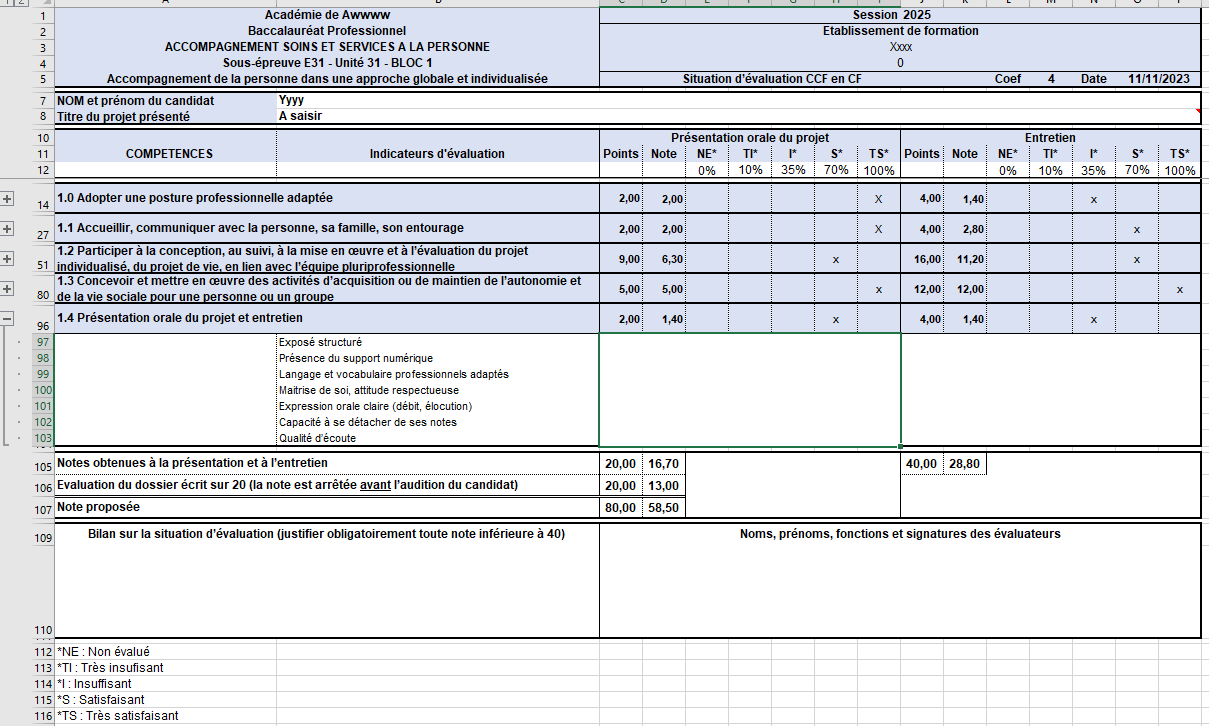 Inspection générale de l’éducation, du sport et de la recherche
11
12/12/2024
[Speaker Notes: Les grandes compétences sont visées et présentées ainsi aux tuteurs. Les sous-compétences peuvent servir d’outils au professeur lors de l’évaluation.]
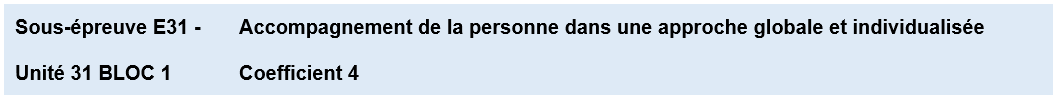 Les compétences ne sont pas évaluées deux fois mais avec les deux parties de l’épreuve : 
Complémentarité entre la présentation et l’entretien
Au cours de l’épreuve orale : si manque d’élément dans son dossier et dans la présentation  => questionner pendant l’entretien
Interrogation des SA => les membres de la commission garderont une trace écrite des questions/réponses
Inspection générale de l’éducation, du sport et de la recherche
12
12/12/2024
[Speaker Notes: Evaluation des compétences : pas d’entrée par les SA mais faire le lien avec la liste de SA. Pas de question de cours déconnectée de la situation d’évaluation.]
Sous-épreuve E32
 Soins d’hygiène, de confort et de sécurité
Inspection générale de l’éducation, du sport et de la recherche
13
12/12/2024
[Speaker Notes: VL]
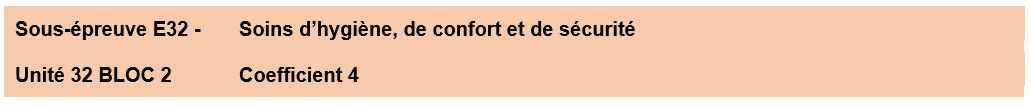 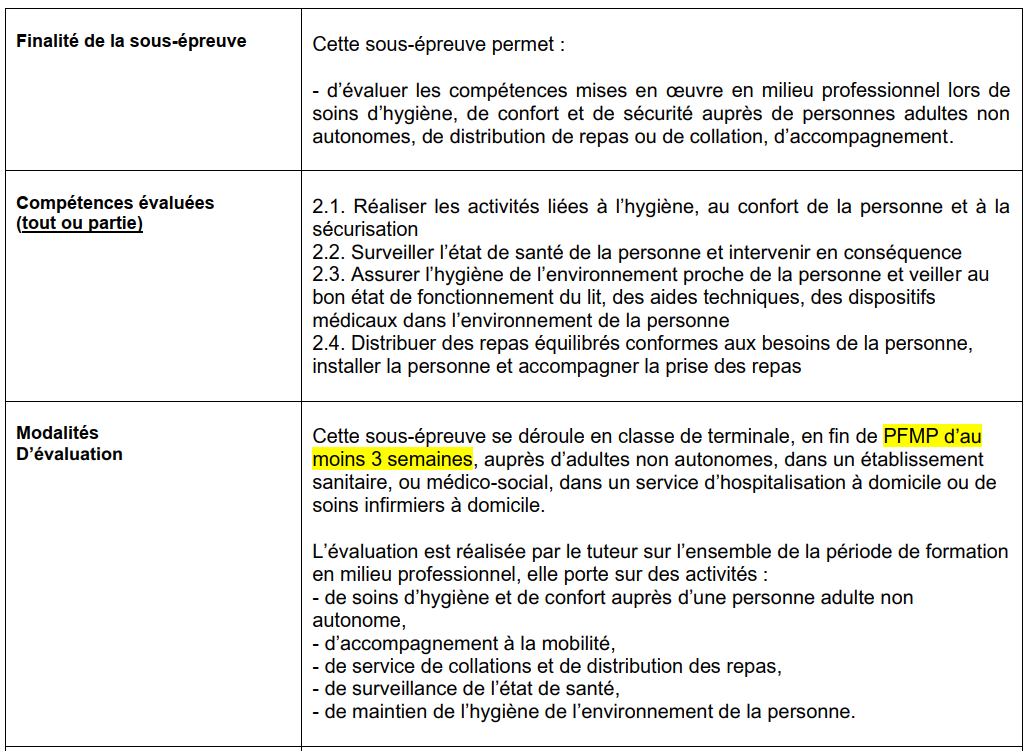 Inspection générale de l’éducation, du sport et de la recherche
14
12/12/2024
[Speaker Notes: VL]
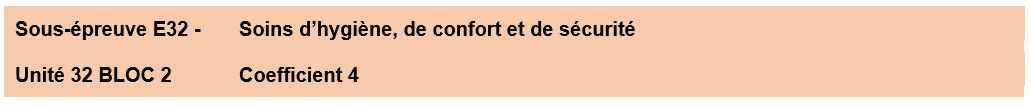 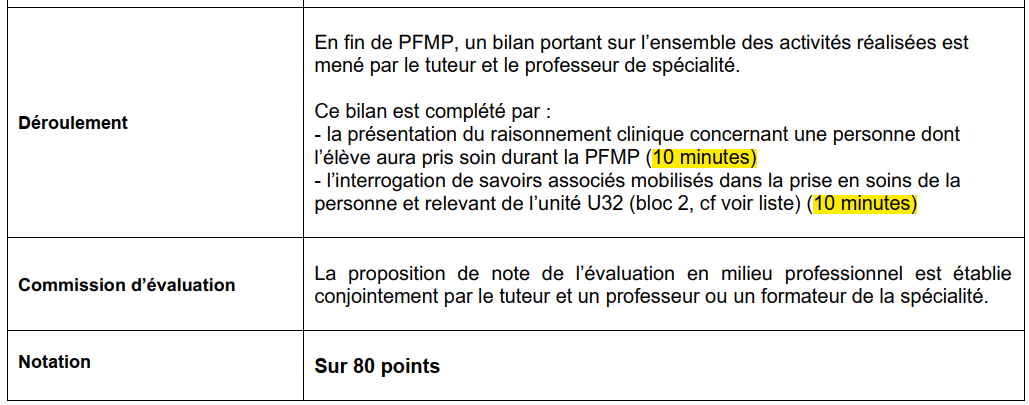 Inspection générale de l’éducation, du sport et de la recherche
15
12/12/2024
[Speaker Notes: VL
Entrée par les compétences : 
Présentation d’un raisonnement clinique + interrogation sur les SA en lien – Respecter les durées de l’épreuve : 10+10 (réglementation à respecter et éviter de prendre trop de temps avec les tuteurs).
Liste des SA : outil pour la commission et permet d’affiner l’évaluation des compétences. Les SA sont au service de la compétence mobilisée]
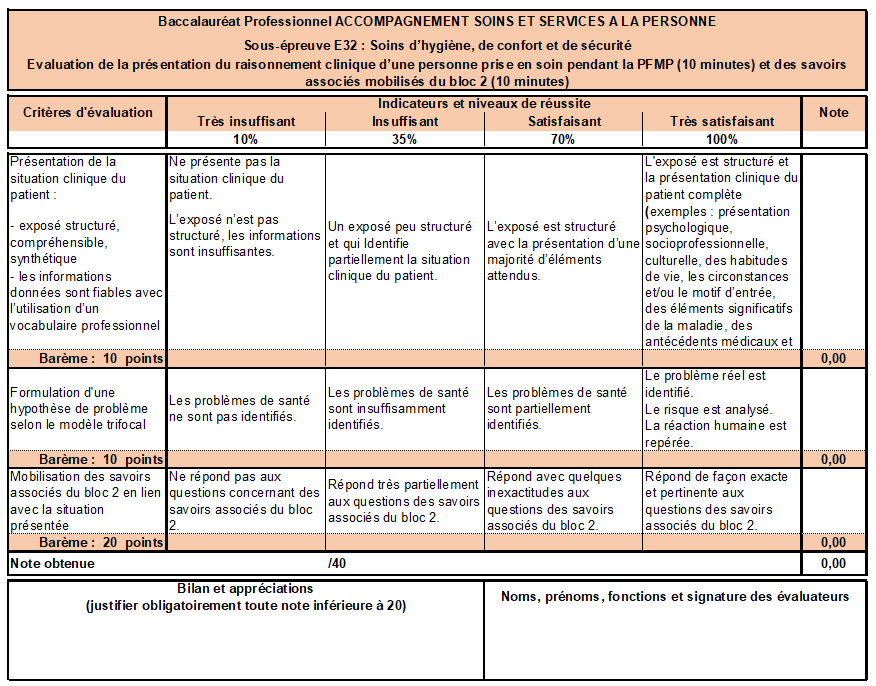 Inspection générale de l’éducation, du sport et de la recherche
16
12/12/2024
[Speaker Notes: VL]
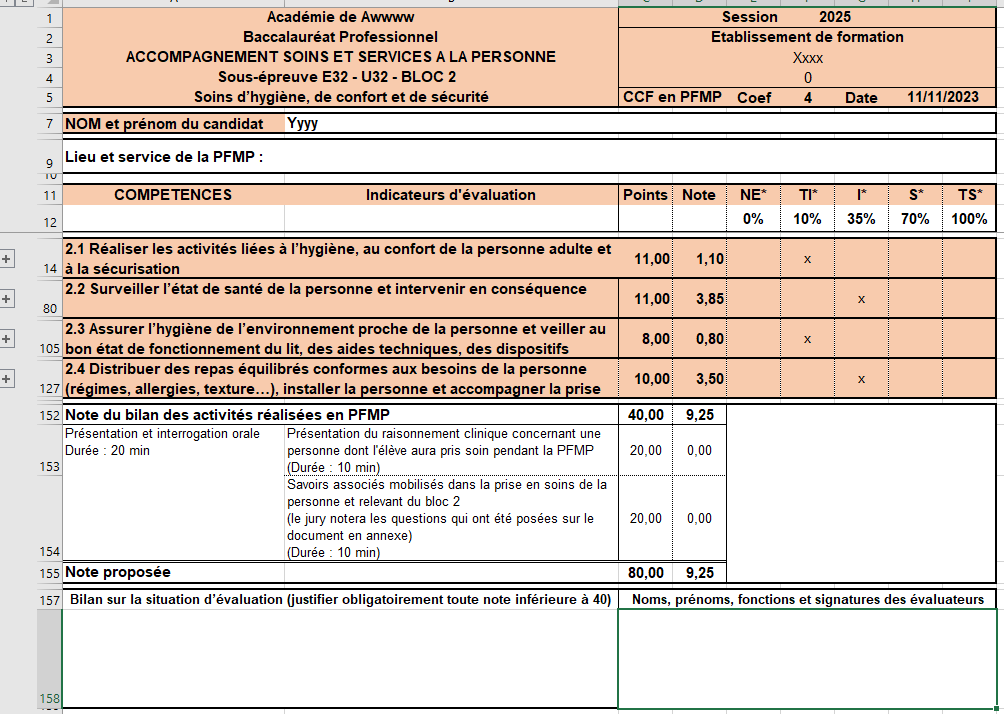 Inspection générale de l’éducation, du sport et de la recherche
17
12/12/2024
[Speaker Notes: VL]
Sous-épreuve E33
 Travail et communication en équipe pluriprofessionnelle
Inspection générale de l’éducation, du sport et de la recherche
18
12/12/2024
[Speaker Notes: VL]
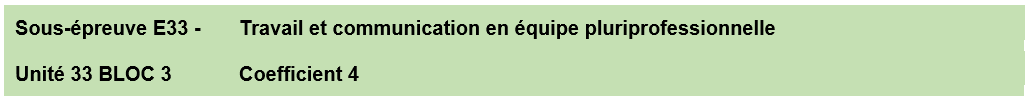 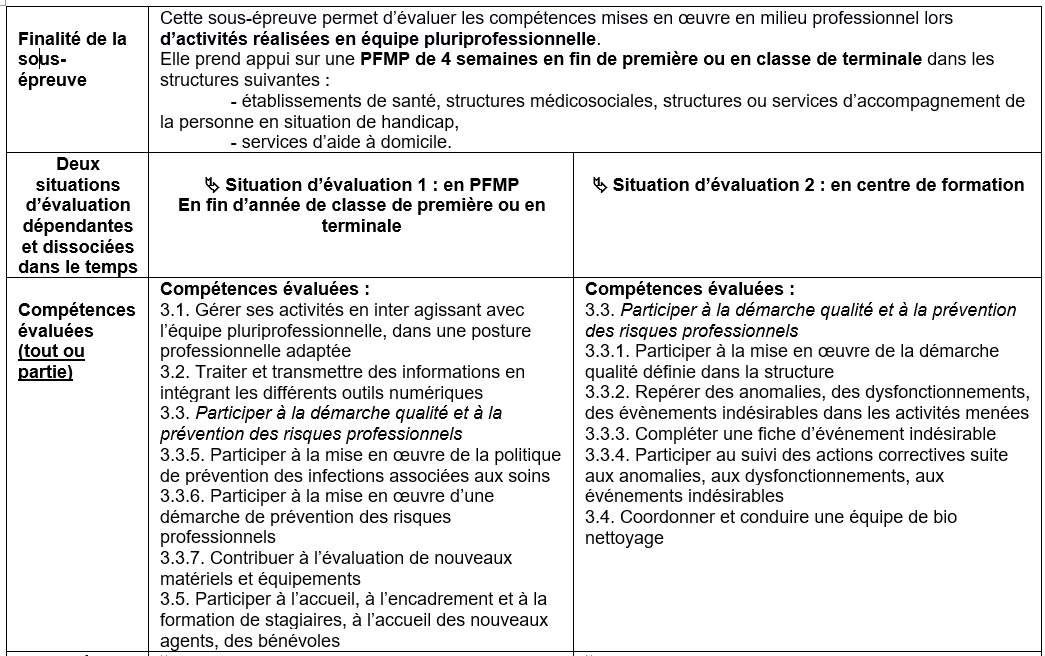 Inspection générale de l’éducation, du sport et de la recherche
19
12/12/2024
[Speaker Notes: VL
SI en terminale 3 semaines.]
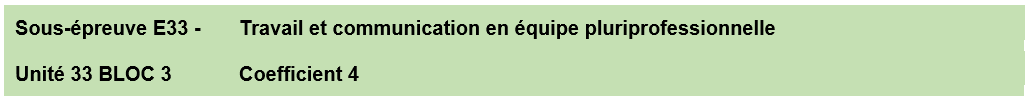 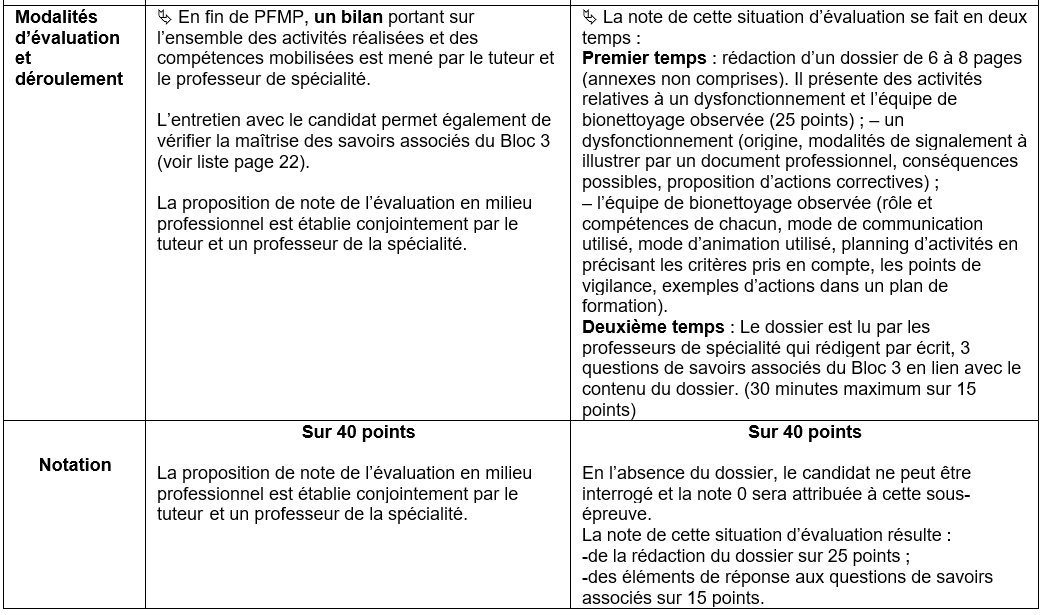 Inspection générale de l’éducation, du sport et de la recherche
20
12/12/2024
[Speaker Notes: VL]
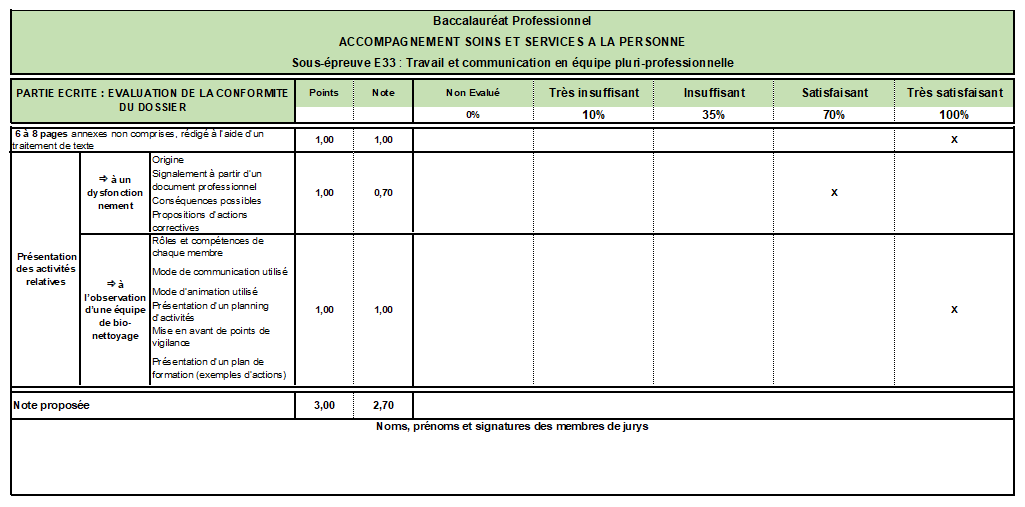 Inspection générale de l’éducation, du sport et de la recherche
21
12/12/2024
[Speaker Notes: VL]
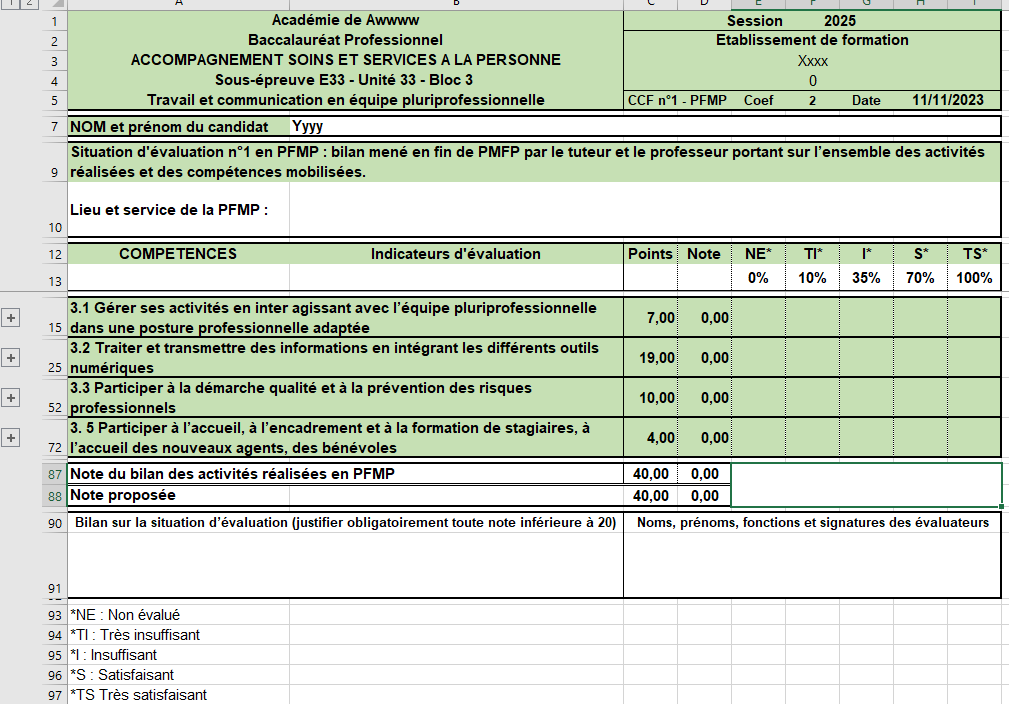 Inspection générale de l’éducation, du sport et de la recherche
22
12/12/2024
[Speaker Notes: VL]
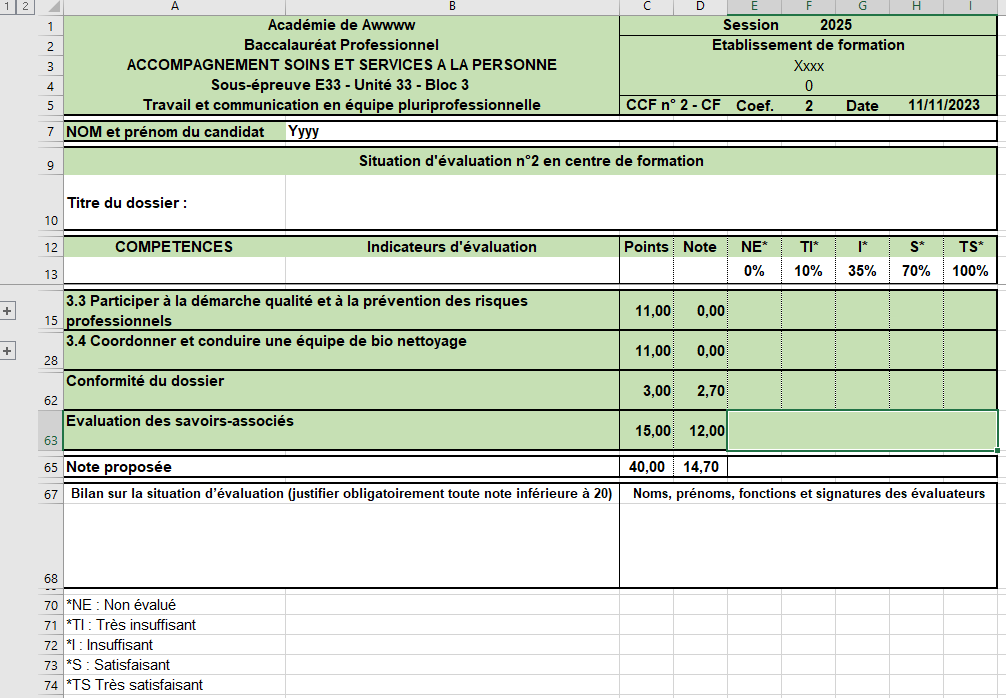 Inspection générale de l’éducation, du sport et de la recherche
23
12/12/2024
[Speaker Notes: VL]
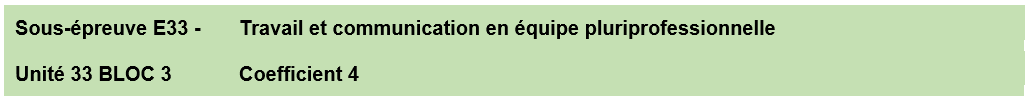 Fiche d’événement indésirable : document où l’élève a réalisé sa PFMP
Utilisation des outils numériques : à négocier en amont avec la structure
 Dossier : titre
Rappel FAQ
6. L’élève doit-il réaliser une PFMP en bio nettoyage (durant toute la période) dans la structure pour être évalué sur l’épreuve E33 ou s’agit-il seulement d’une observation à un instant T uniquement ?
L’épreuve E33 ne porte pas que sur la coordination d’une équipe de bio nettoyage, c’est une compétence à évaluer parmi d’autres. La PFMP permettant d’évaluer les compétences du bloc 3 ne peut donc se résumer à du bio nettoyage. Il peut éventuellement être conseillé de passer une semaine sur les 4 auprès d’une équipe de bio nettoyage pour appréhender cette notion de coordination. La compétence de réalisation (entretenir et décontaminer) est évaluée dans le bloc 2.
Inspection générale de l’éducation, du sport et de la recherche
24
12/12/2024
[Speaker Notes: VL]
Les épreuves ponctuelles
Inspection générale de l’éducation, du sport et de la recherche
25
12/12/2024
[Speaker Notes: VL]
E32 Soins d’hygiène, de confort et de sécurité
Durée totale => 2h :
1h écrit + 1h TP
Compétences évaluées
2.1 Réaliser les activités liées à l’hygiène, au confort de la personne et à la sécurisation
2.2 Surveiller l’état de santé de la personne et intervenir en conséquence
2.3 Assurer l’hygiène de l’environnement proche de la personne et veiller au bon état de fonctionnement du lit, des aides techniques, des dispositifs médicaux dans l’environnement de la personne
2.4 Distribuer des repas équilibrés conformes aux besoins de la personne, installer la personne et accompagner la prise des repas
Finalité
Evaluer les compétences mises en œuvre en milieu professionnel lors de soins d’hygiène, de confort et de sécurité auprès de personnes adultes non autonomes, de distribution de repas ou de collation, d’accompagnement.
Partie écrite =>  le candidat doit :
- présenter le raisonnement clinique qu’il a mené ;
- proposer et justifier deux activités découlant de ce raisonnement clinique
- répondre à un questionnement sur les savoirs associés du bloc 2 en lien avec la situation.
Modalités d’évaluation : 
La sous-épreuve s’appuie sur un sujet constitué d’un dossier introduit par un contexte professionnel et une situation professionnelle. Ce dossier présente les problématiques de la personne prise en soins et comprend un extrait du dossier patient.
Partie pratique  => le candidat doit  en lien avec le raisonnement clinique précédent :
- réaliser un soin d’hygiène et de confort auprès d’une personne adulte non autonome ;
- réaliser un bionettoyage.
La situation professionnelle peut comprendre une situation d’urgence et inclut au moins deux des activités suivantes :
- l’accompagnement à la mobilité ;
- la mesure et la transcription d’un paramètre vital ;
- le service d’une collation ou d’un repas ;
- l’aide à la prise d’un repas.
26              10/12/2024
[Speaker Notes: VL
Présenter oralement la structuration d’un sujet.]
E33 Travail et communication en équipe pluriprofessionnelle
Durée totale => 2h
Préparation : 1h30
Présentation : 10 min
Entretien : 20 min
Compétences évaluées
3.1 Gérer ses activités en inter agissant avec l’équipe pluriprofessionnelle, dans une posture professionnelle adaptée 
3.2 Traiter et transmettre des informations en intégrant les différents outils numériques 
3.3 Participer à la démarche qualité et à la prévention des risques professionnels 
3.4 Coordonner et conduire une équipe de bio nettoyage
3.5 Participer à l’accueil, à l’encadrement et à la formation de stagiaires, à l’accueil des nouveaux agents, des bénévoles
Finalité
Evaluer les compétences mises en œuvre en milieu professionnel lors d’activités réalisées en équipe pluriprofessionnelle.
+ Savoirs associés du Bloc 3
Modalités d’évaluation
A partir d’une situation professionnelle du secteur sanitaire ou médico-social et d’un dossier documentaire précisant le contexte professionnel, le candidat doit réaliser les activités demandées en lien avec les compétences à évaluer et préparer son exposé. 
Il dispose d’un poste informatique.
Une situation professionnelle introductive
qui prend appui sur le milieu professionnel.
Le dossier documentaire qui précise le  contexte professionnel : caractéristiques des membres de l’équipe pluriprofessionnelle, les activités à réaliser,…. 
Les documents sont tous exploitables et professionnels.
Le sujet comprend obligatoirement une fiche d’événement indésirable et un document à renseigner pour planifier et organiser  des activités, des postes de travail.
27                10/12/2024
[Speaker Notes: LG
Présenter oralement la structuration d’un sujet.
Utilisation obligatoire de l’outil informatique pour renseigner un document : nécessité de mettre à disposition un poste informatique.
La commission d’interrogation listera les questions de SA en lien avec le sujet pendant que les candidats préparent.
Note sur 80 pts : présentation orale 30 et entretien 50.]
Épreuve écrite
 => 4h
E2 Conception d’action(s) d’éducation à la santé
Finalités
- Evaluer les compétences mises en œuvre lors de la conduite d’une action d’éducation à la santé 
- Vérifier l’exactitude des connaissances et l’aptitude à les mobiliser dans un contexte donné 
- Evaluer la capacité d’analyse et de réflexion
+ Savoirs associés du Bloc 4
28                    10/12/2024
[Speaker Notes: AV]
E2 Conception d’action(s) d’éducation à la santé
Modalités d’évaluation

A partir d’un contexte professionnel donné et d’un dossier technique, le candidat doit :
identifier des besoins sur des aspects simples de santé à partir de données et/ou concevoir ou proposer un outil de recueil de besoins ; 

argumenter le choix d’une thématique d’action d’éducation à la santé en adéquation avec les besoins repérés et le public concerné ;

proposer une ou des actions à mettre en place ;

concevoir une action (objectifs, modalités, lieu, partenariats…) ;

justifier le choix d’un support ou concevoir une maquette de support pour l’action retenue ;

proposer la ou les techniques d’animation retenue(s) pour la réalisation de l’action ;

analyser un bilan de l’action menée ou rédiger un bilan à partir d’éléments fournis et proposer des mesures correctives le cas échéant.
Un contexte professionnel qui prend appui sur la réalité du milieu professionnel.
Le sujet comporte des questions de savoirs associés en lien avec le contexte professionnel donné et la thématique de l’action d’éducation à la santé. Les limites de connaissances sont celles du référentiel.
Le dossier technique (20 pages max) comporte des documents variés :  données épidémiologiques, informations sur les publics identifiés, résultats d’enquêtes, supports d’animation, bilan d’actions… sur lesquels le candidat pourra prendre appui 
Les documents sont tous exploitables et professionnels.
29              10/12/2024
[Speaker Notes: AV]
Les attendus du sujet E2
Le sujet débute par une situation professionnelle contextualisée.
Le sujet est organisé en trois parties reliées par un fil conducteur :   
 	- la première partie permet d’analyser les besoins d’un public dans un contexte donné,    
	- la deuxième partie permet de concevoir une action d’éducation à la santé,    
	- la troisième partie permet de mettre en œuvre et d’évaluer une action d’éducation à la santé.
Une entrée par les compétences qui permettent la mobilisation des savoirs associés du bloc 4 en lien avec le contexte professionnel, le public et la thématique de santé choisie. 
Ils s’appuient sur les limites de connaissances exigées dans le référentiel.
Les activités demandées sont réalisables dans le temps imparti de 4 heures.
Tous les documents du DT sont exploitables. Le DT comporte obligatoirement :
	- un contexte professionnel réaliste,
	- des données épidémiologiques, statistiques,
	- des documents variés (informations sur les publics identifiés, résultats d’enquêtes, supports  	d’animations, bilan d’actions…
30                 10/12/2024
[Speaker Notes: SC
Tous les sujets comportent des annexes : fiches actions, maquettes, schémas,]
Les éléments de corrigé du sujet E2
Répartition des 80 points =  entre 40% (SA) et 60% (méthodologie) en fonction du sujet.
Des éléments de corrigé, pas de grille d’évaluation avec des descripteurs. 
Pour l’organisation des corrections : 
	- des PLP STMS en priorité et en fonction des profils, possibilité 	- de mobiliser des PLP BSE qui interviennent en éducation à la 	santé,
	- le même correcteur corrige la copie dans son intégralité.
31                10/12/2024
[Speaker Notes: SC
Plus  de nécessité d’organiser des trinômes.]
Merci pour votre attention
32               10/12/2024